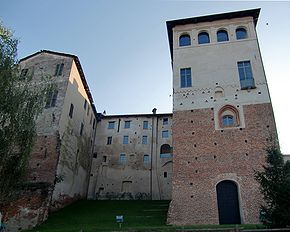 GITA AL CASTELLO DI BURONZO
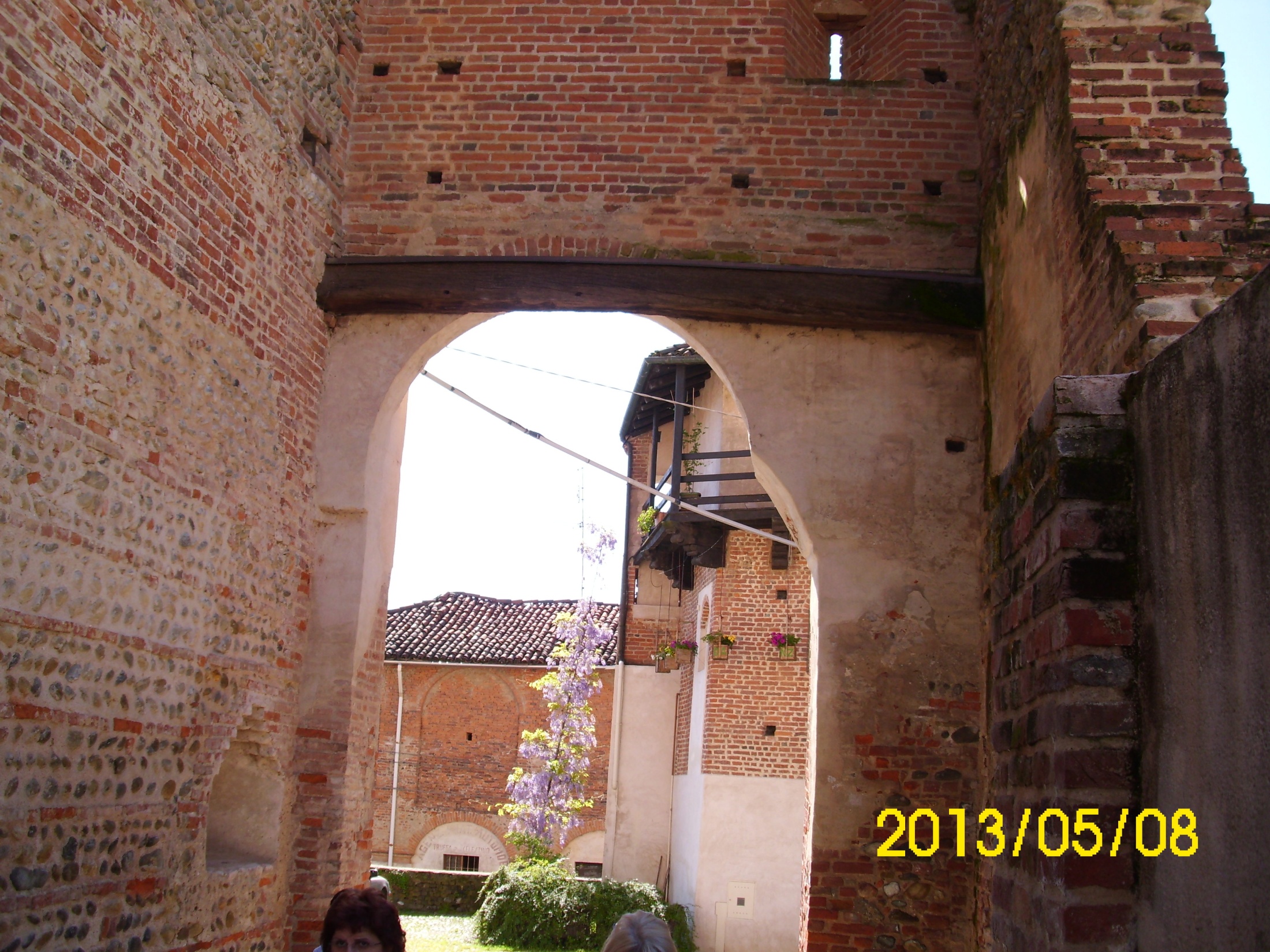 TORRE – PORTA CASTELLO
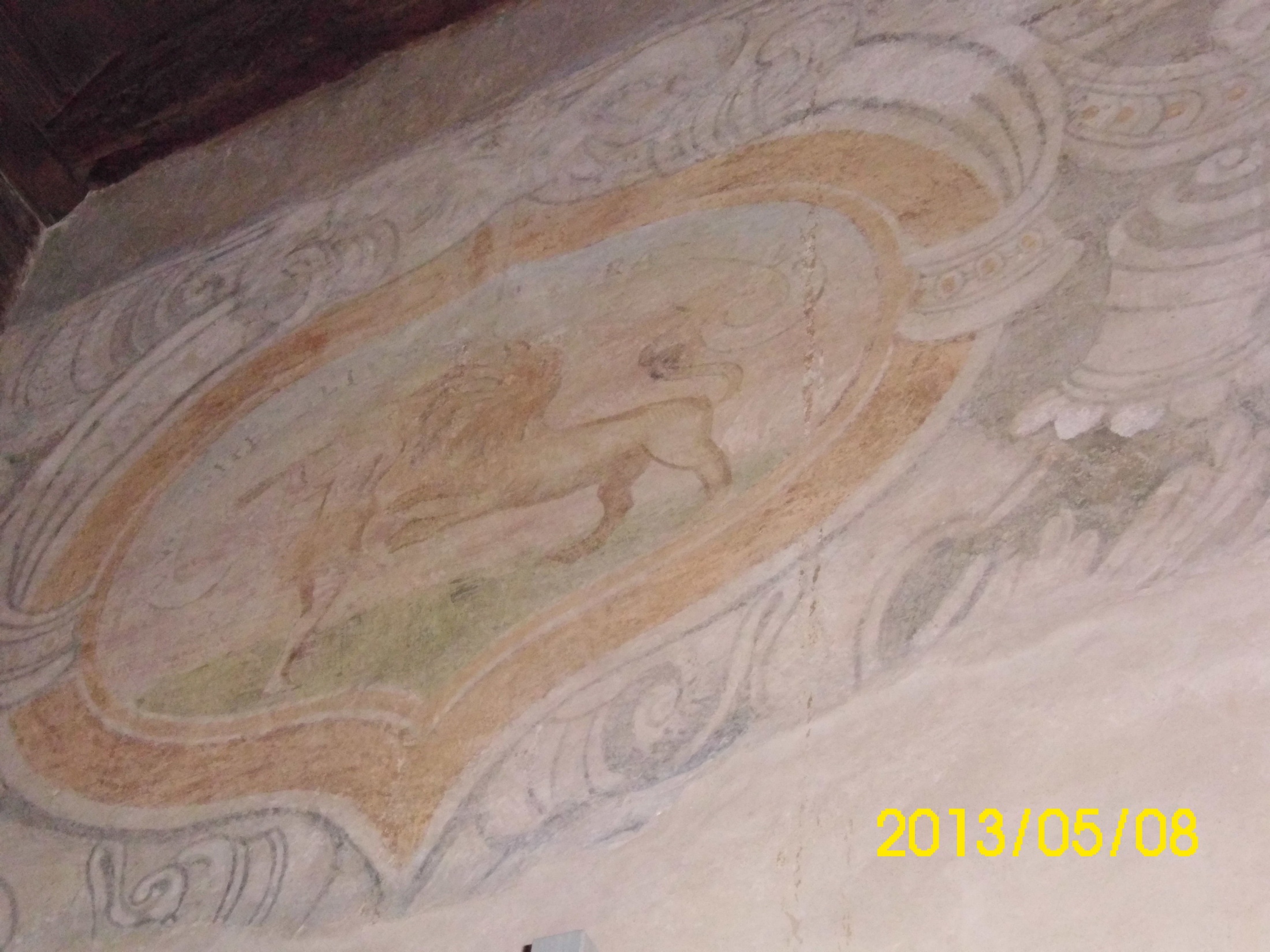 AFFRESCHI
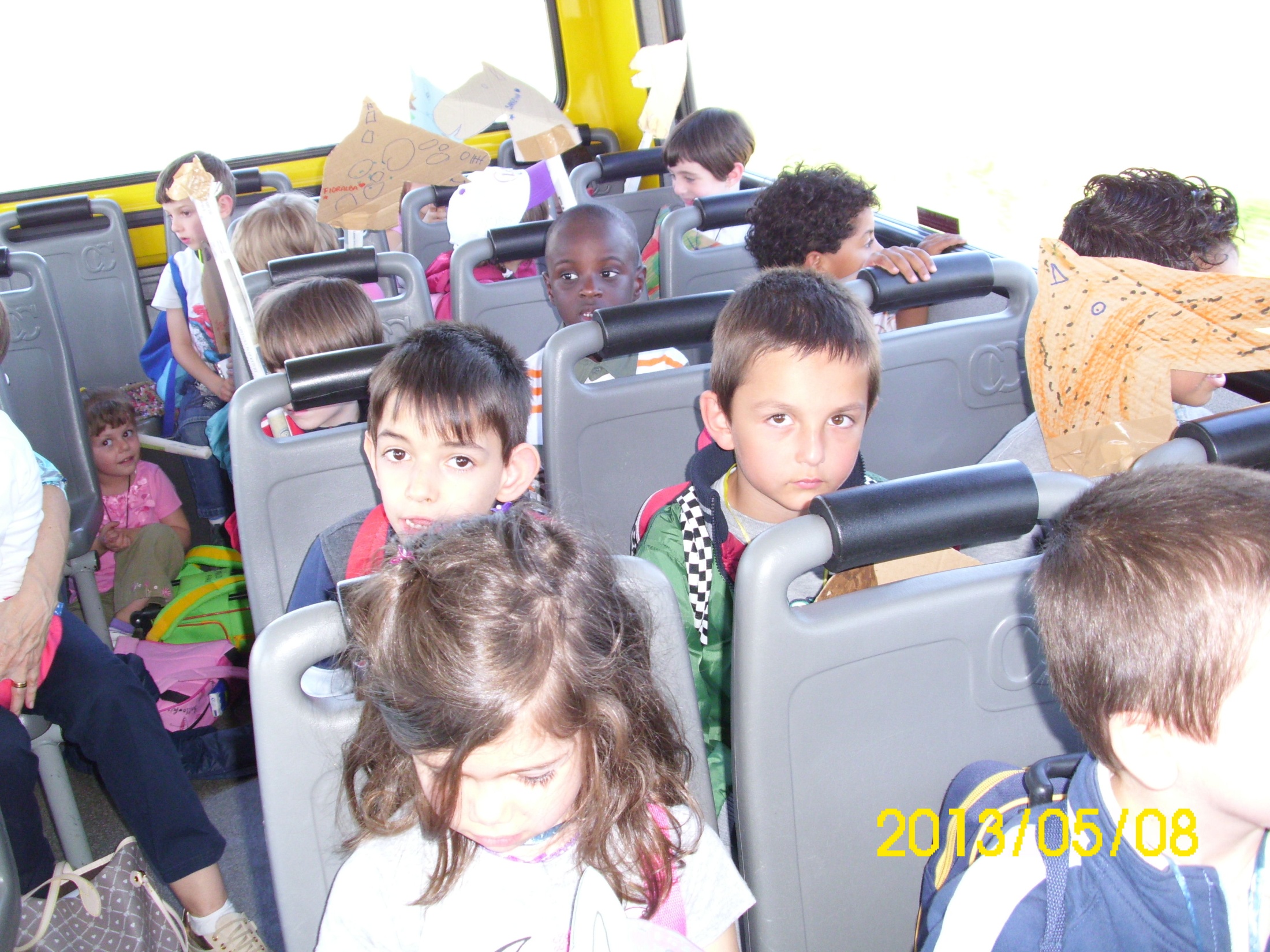 VIA SI PARTE……
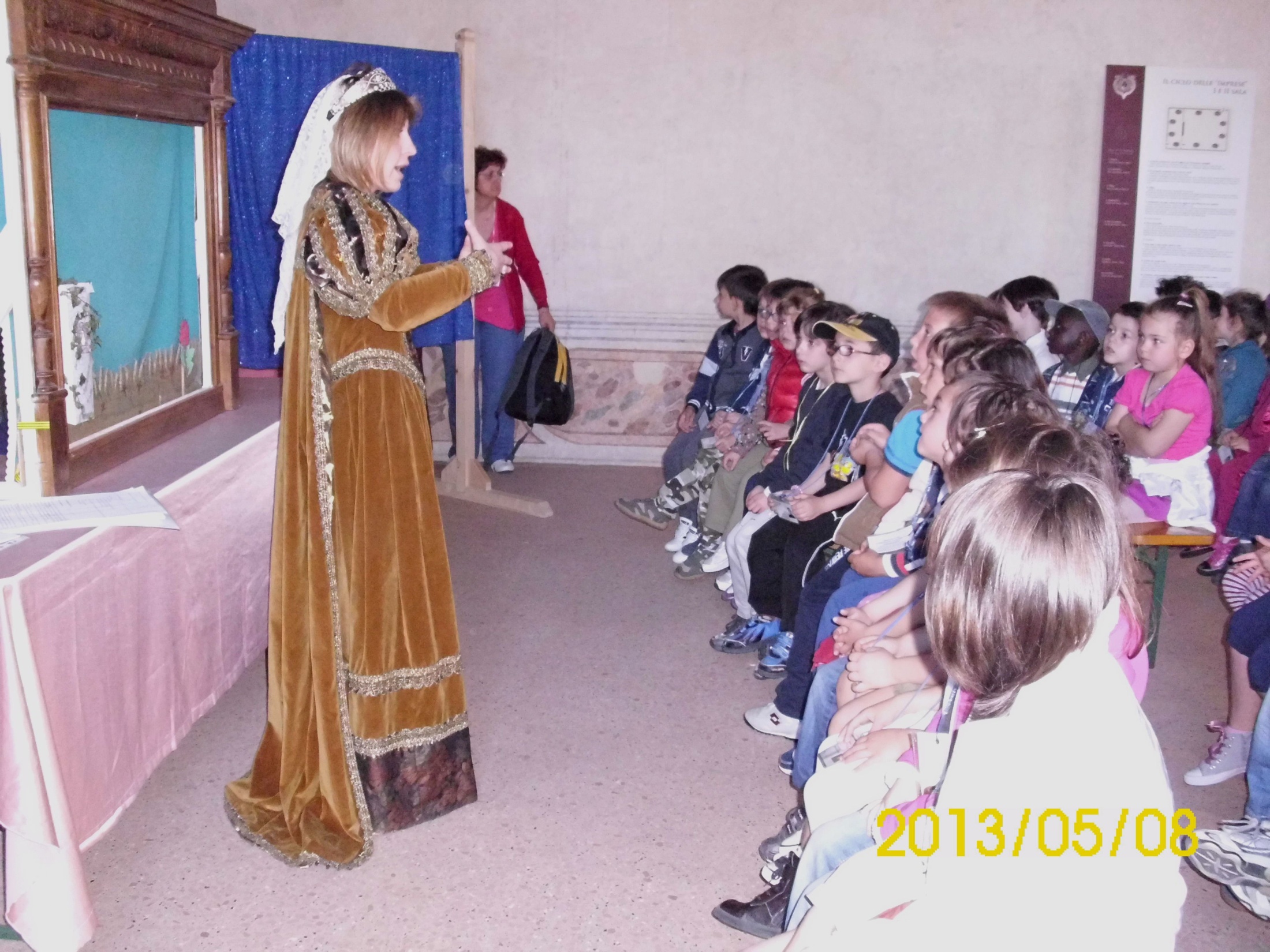 LA PRINCIPESSA
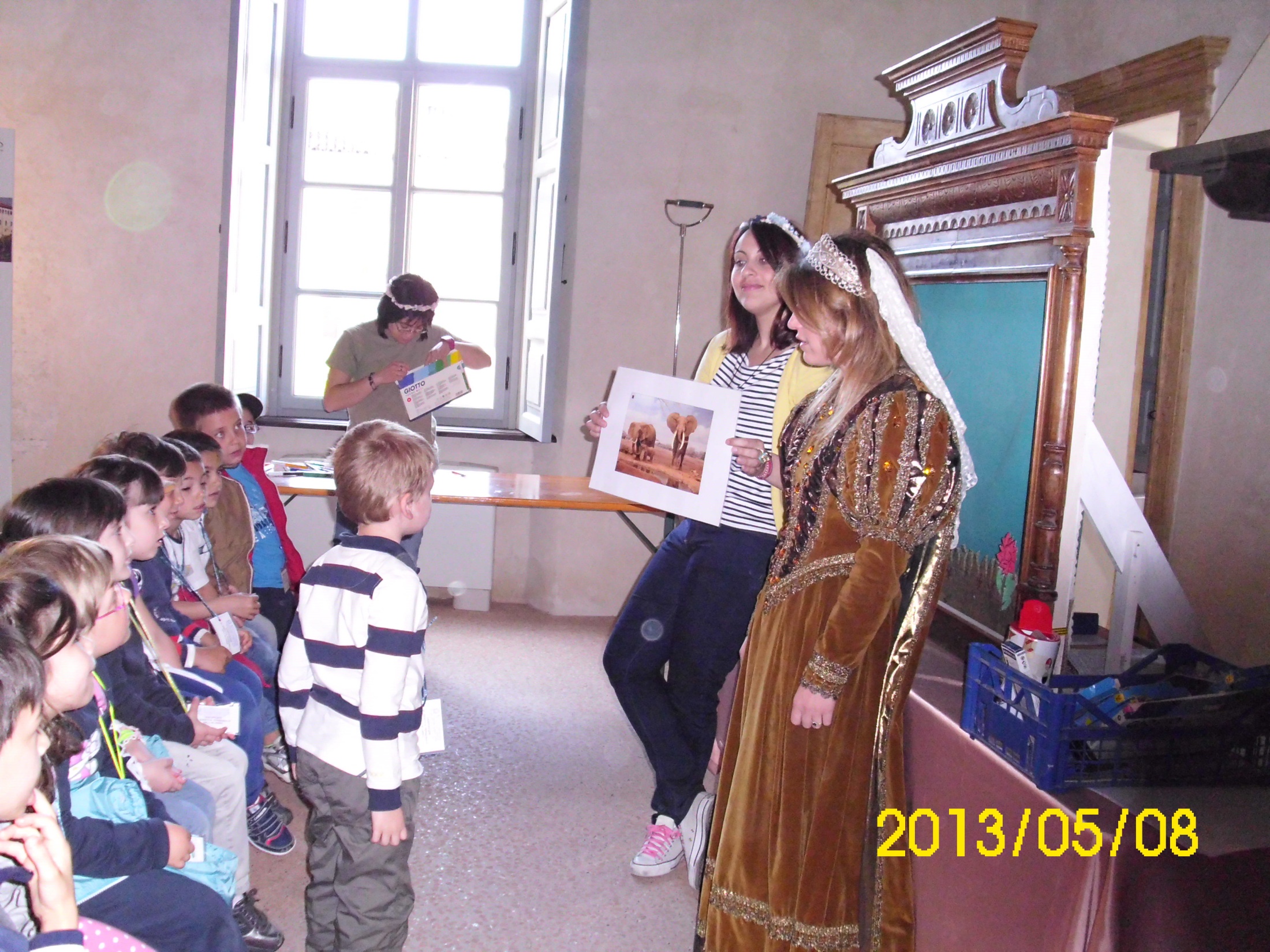 ASCOLTIAMO LA STORIA
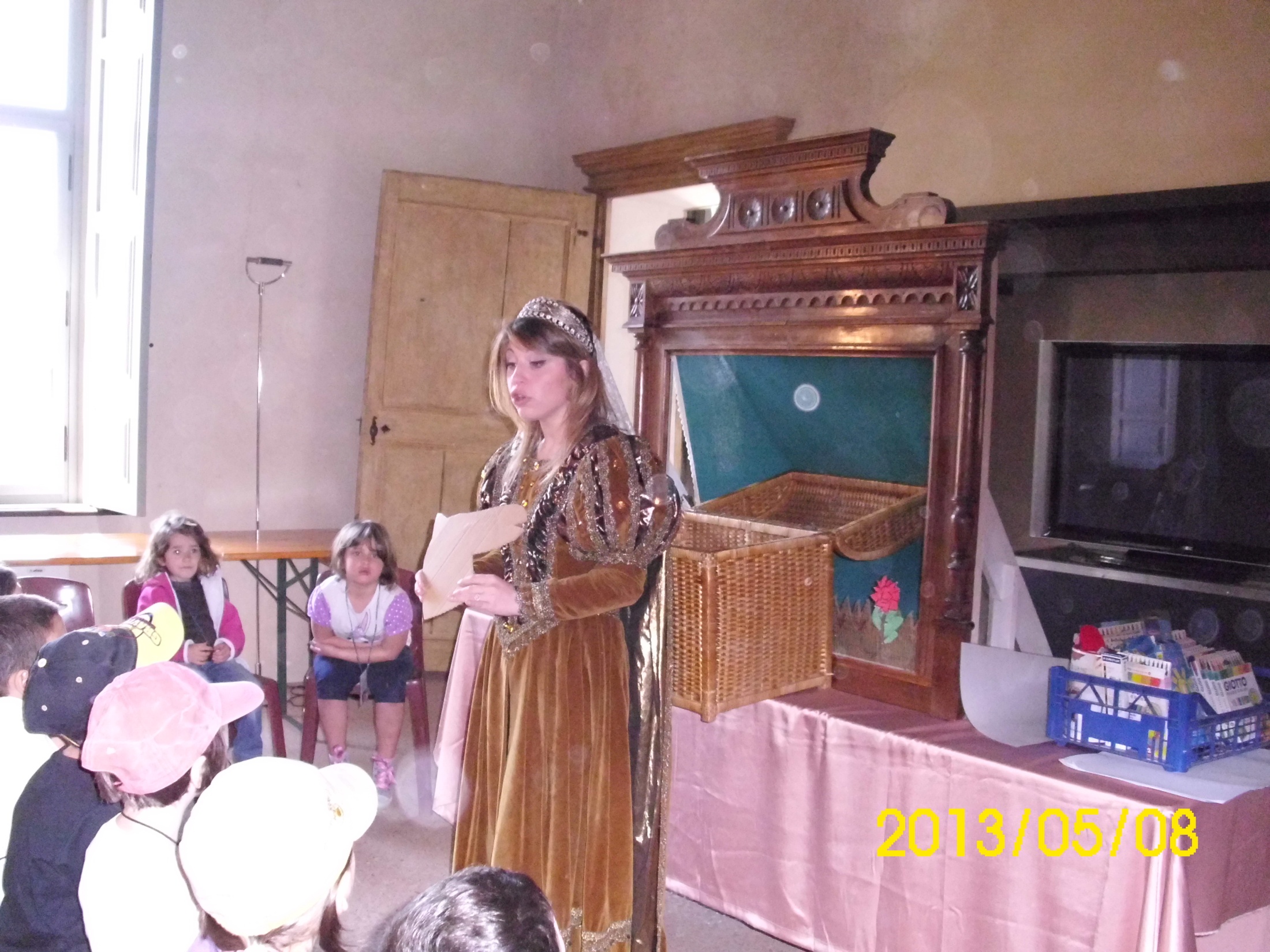 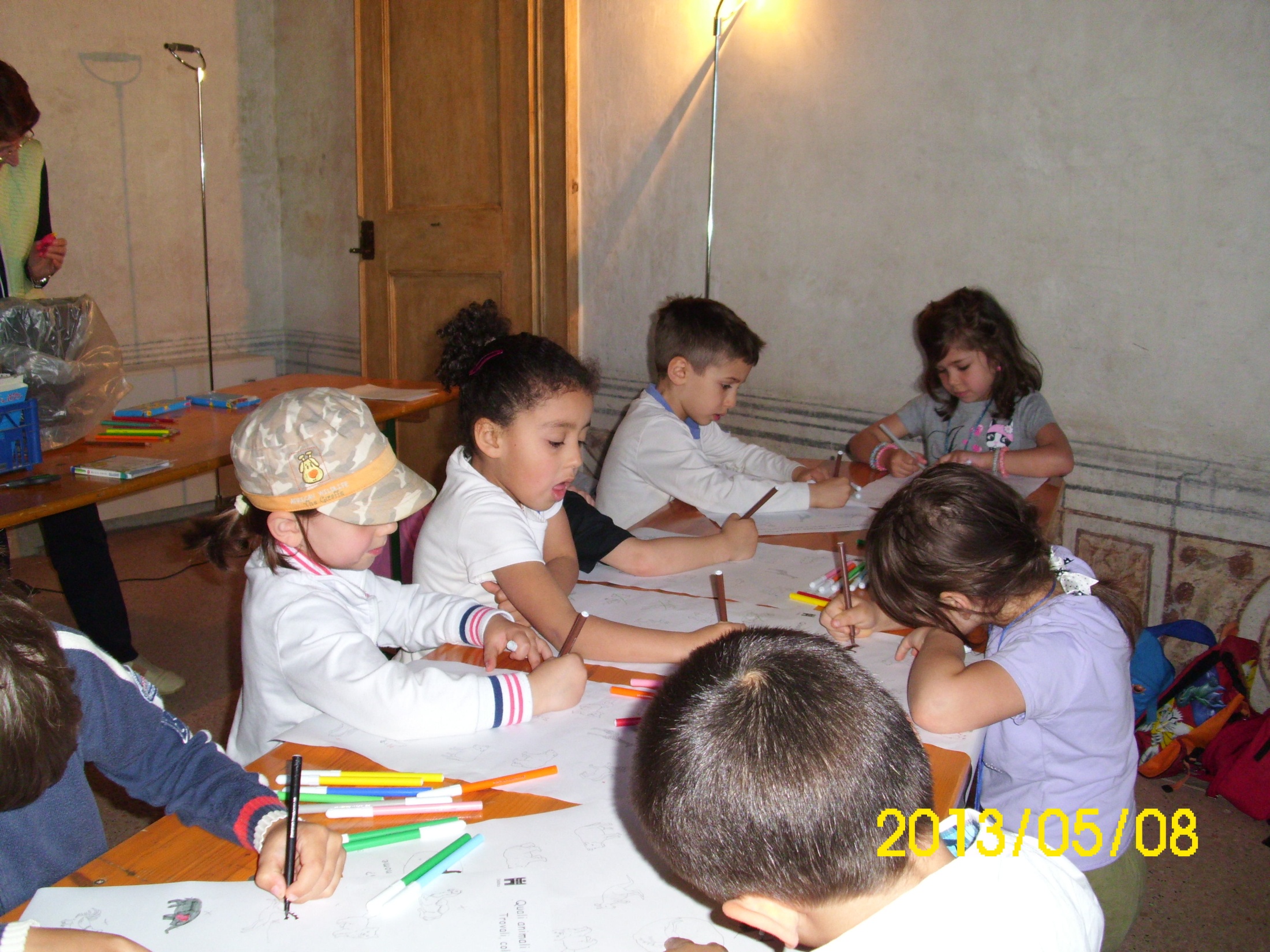 TUTTI A LAVORO
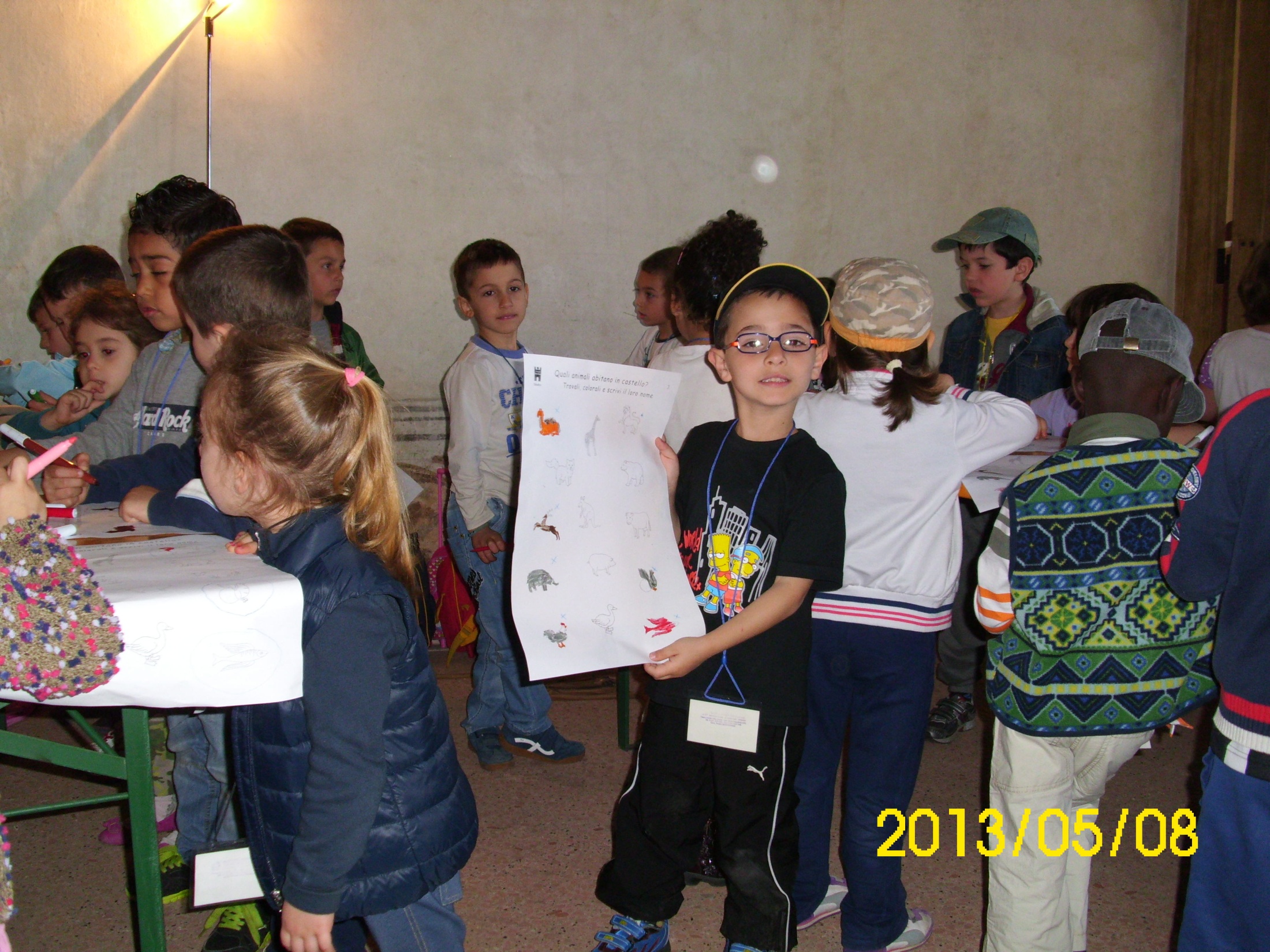 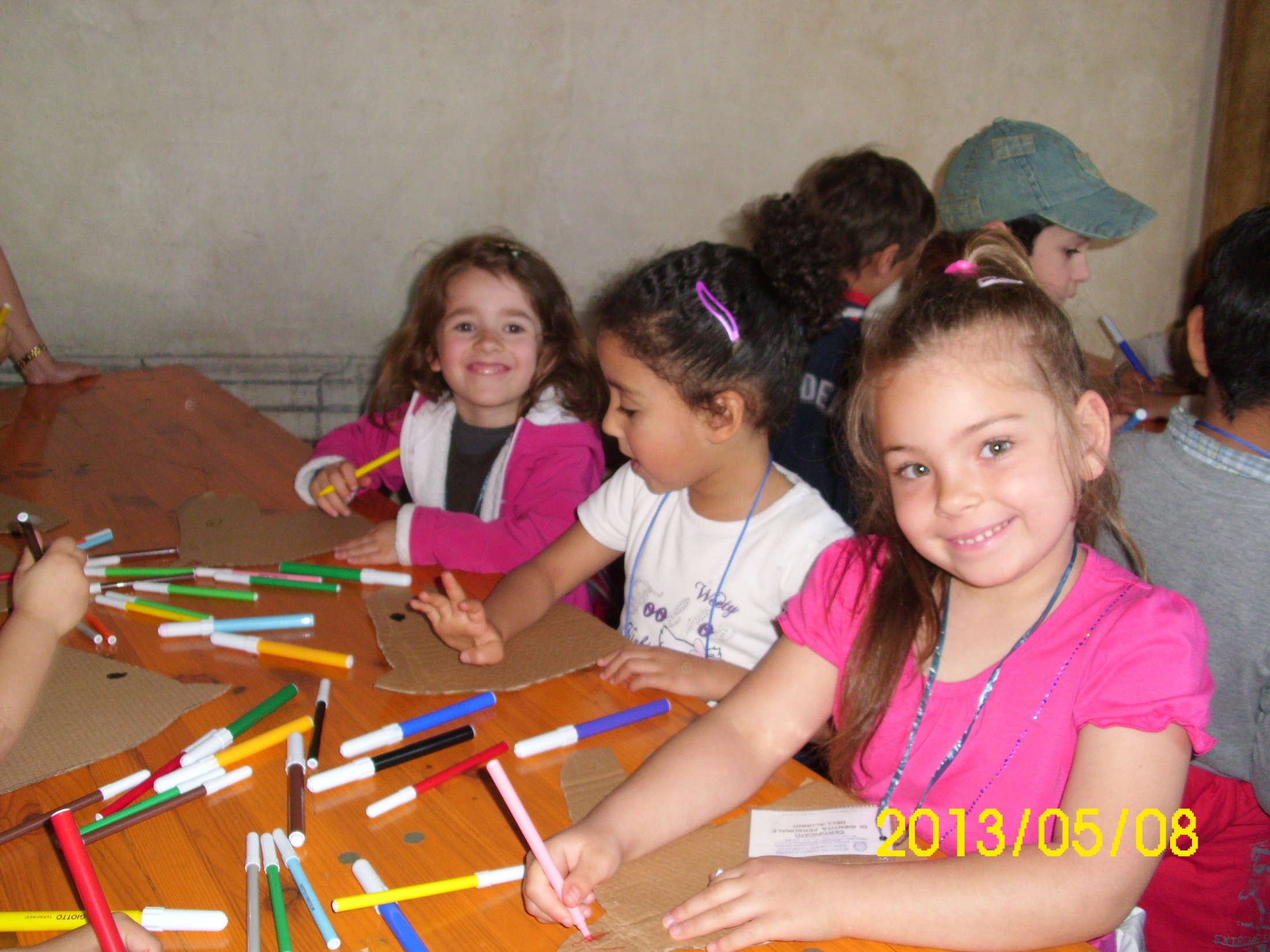 CHE BELLO TUTTI INSIEME
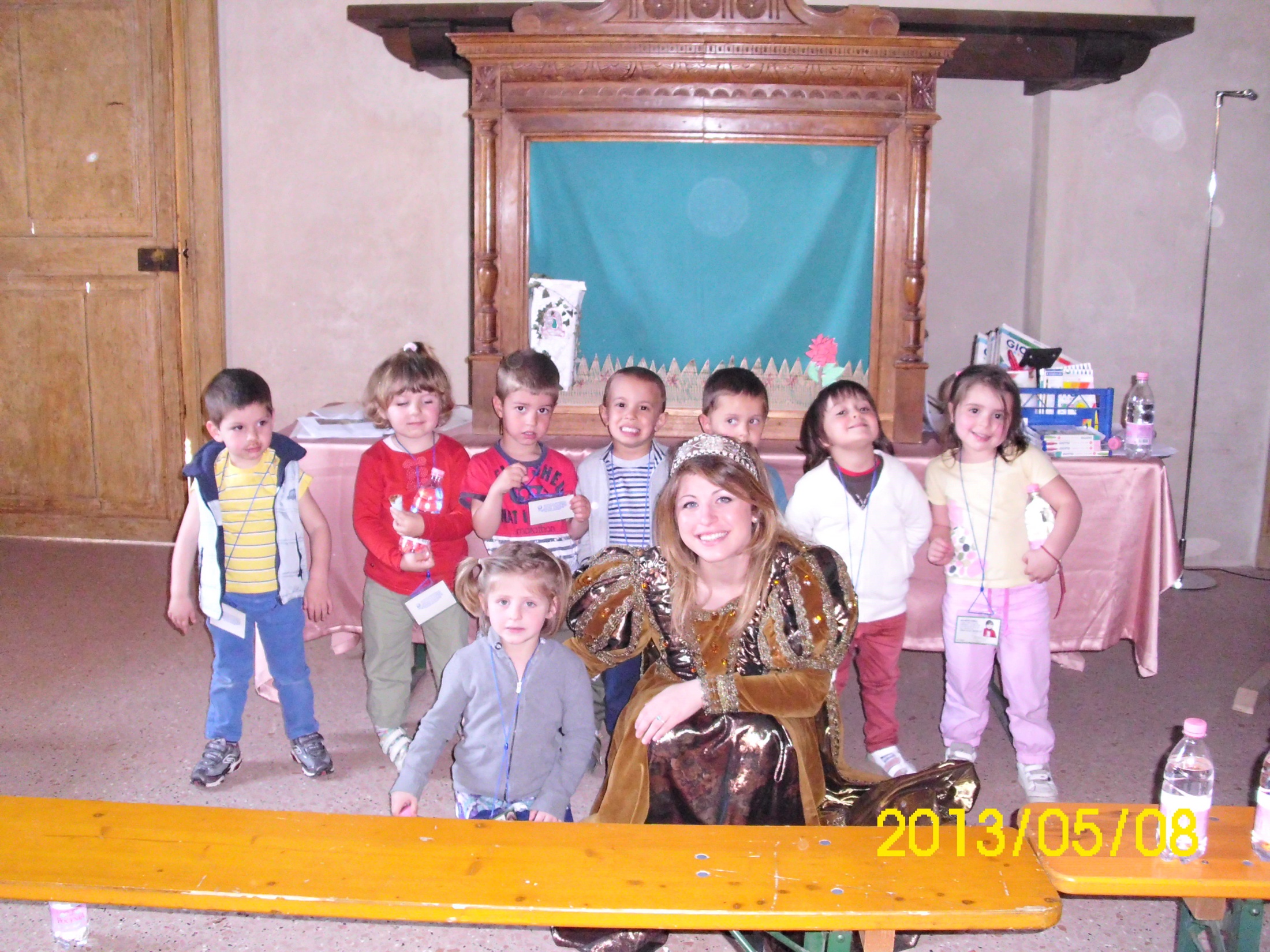 COCCINELLE
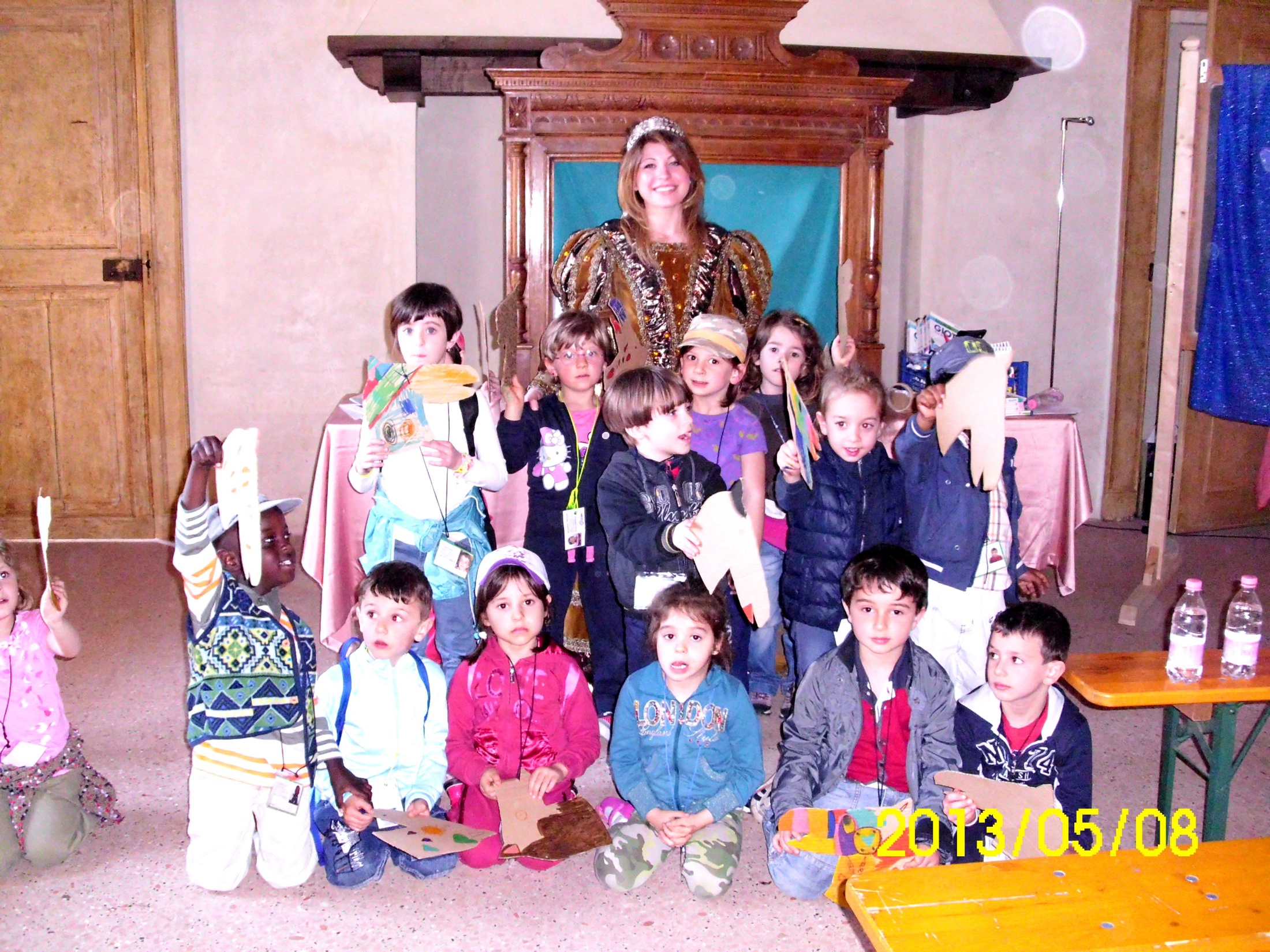 PULCINI
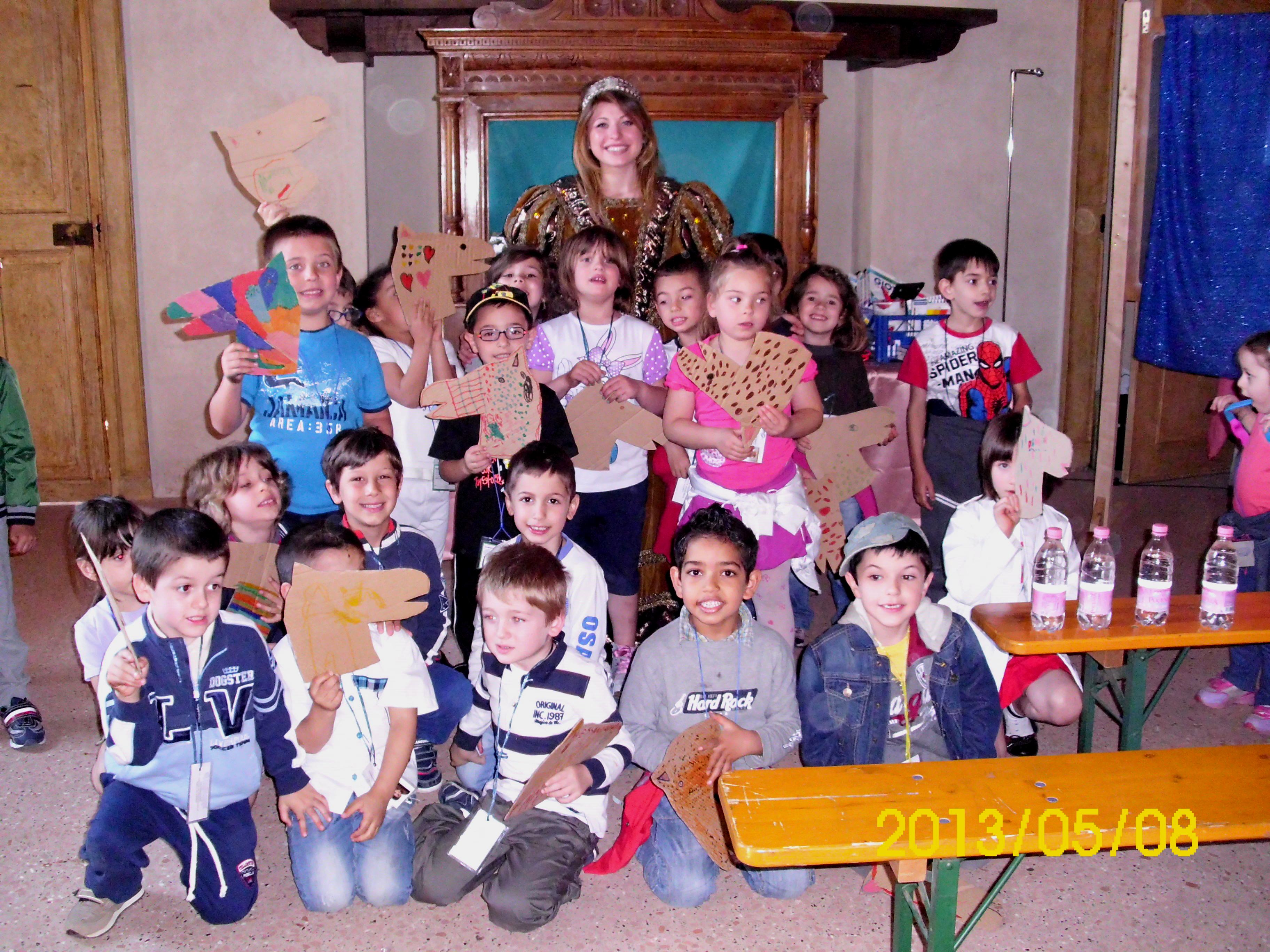 GATTI
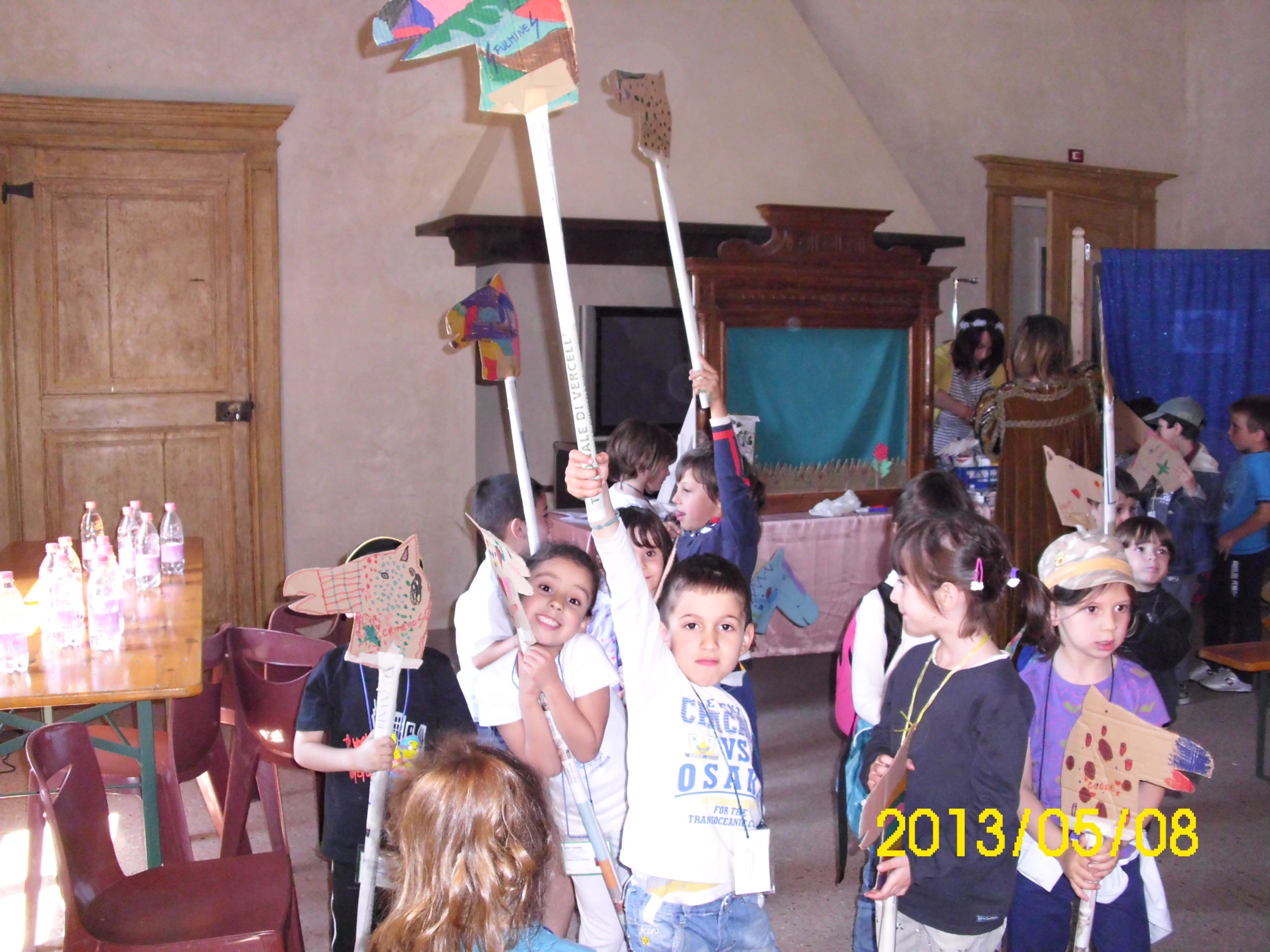 ECCO I NOSTRI CAVALLI
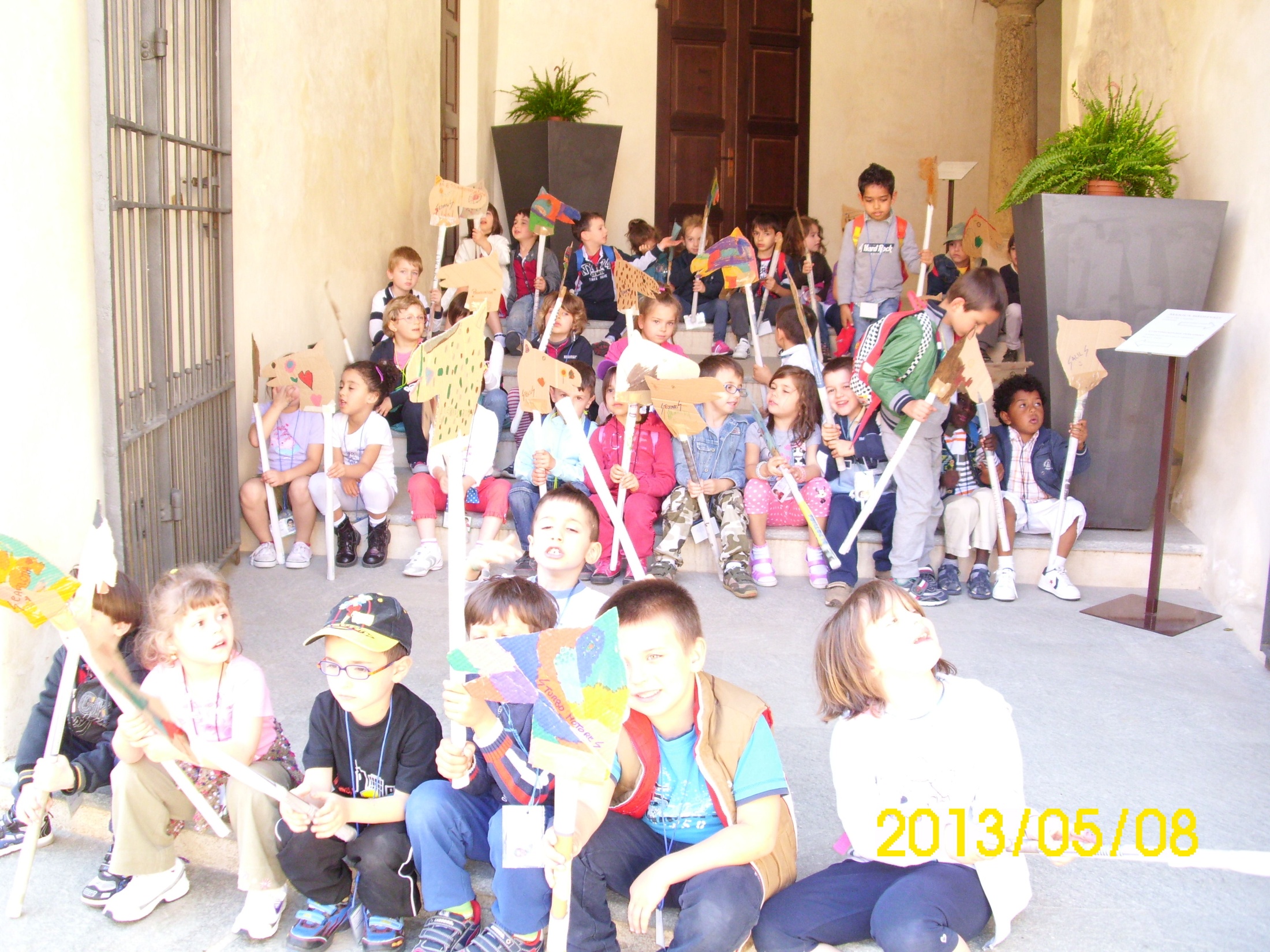 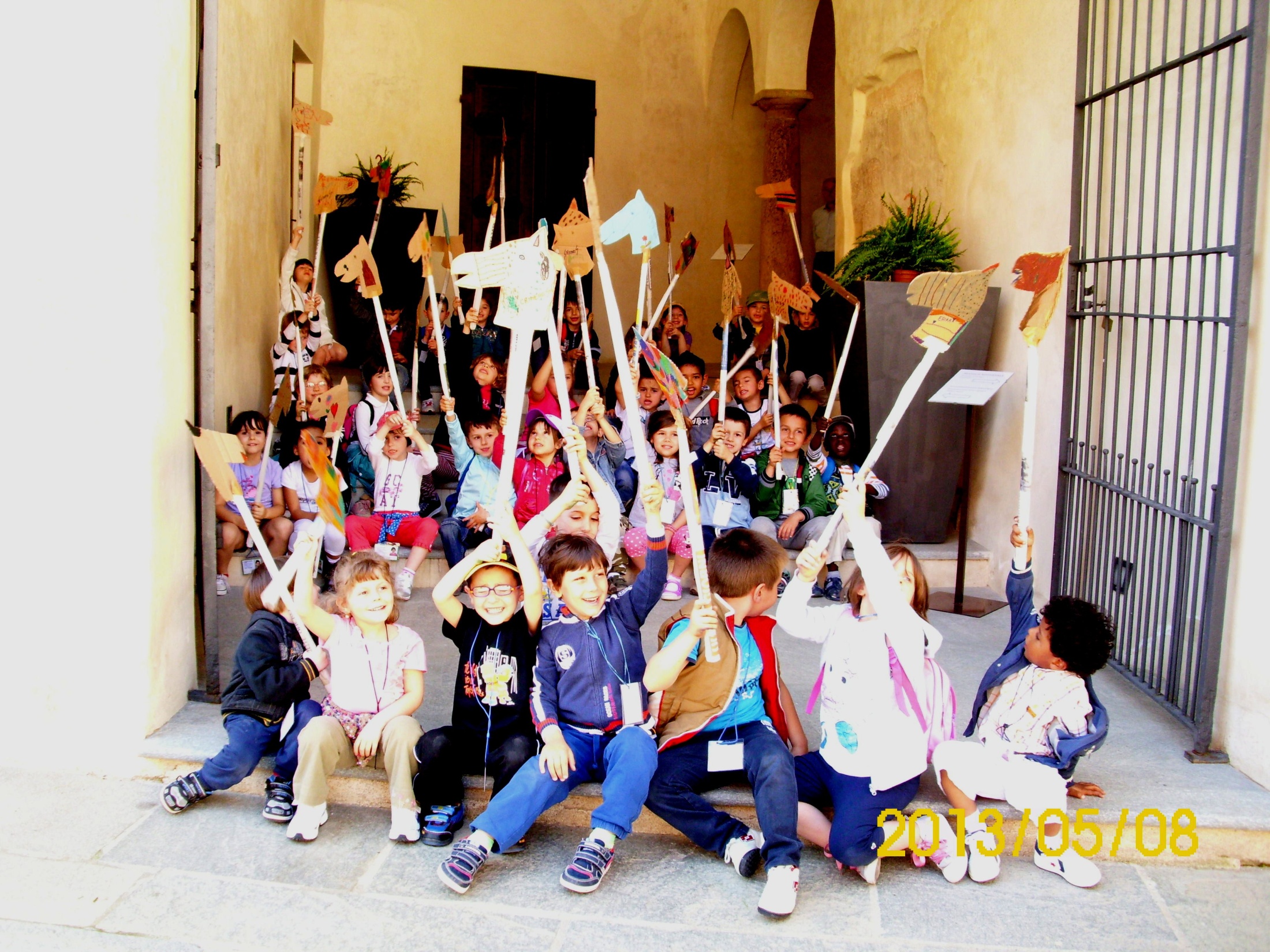 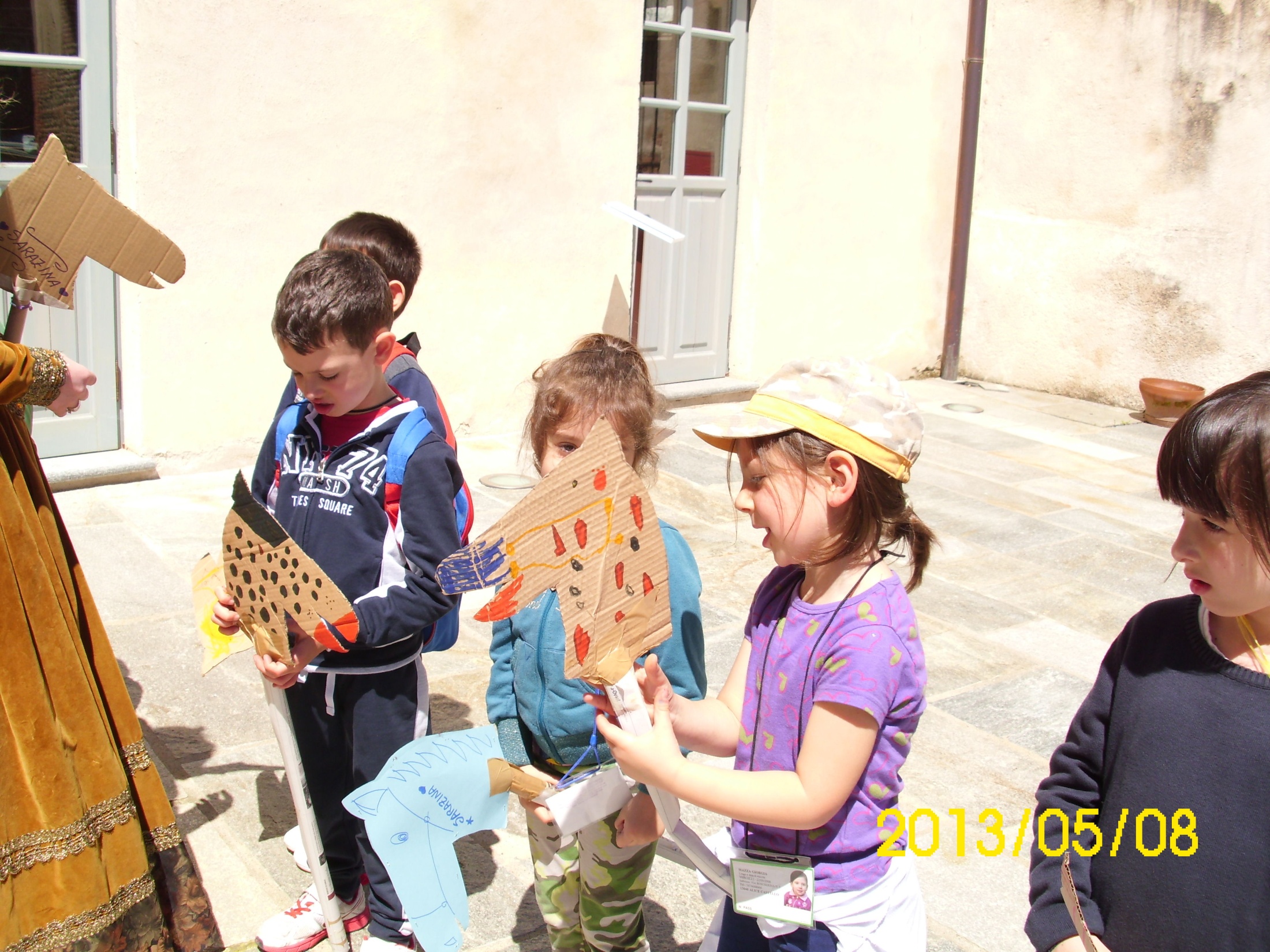 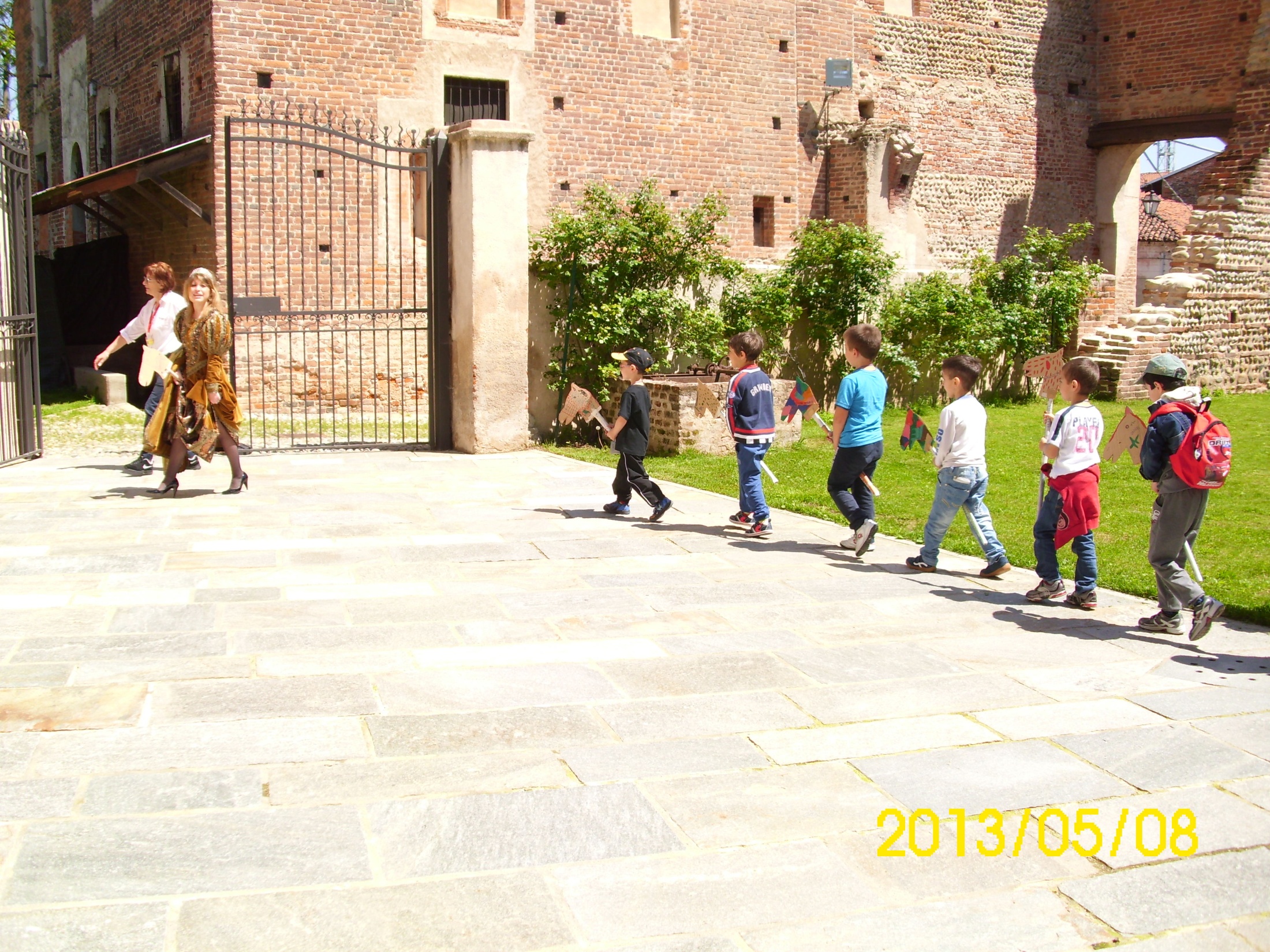 AL GALOPPO!!!!!
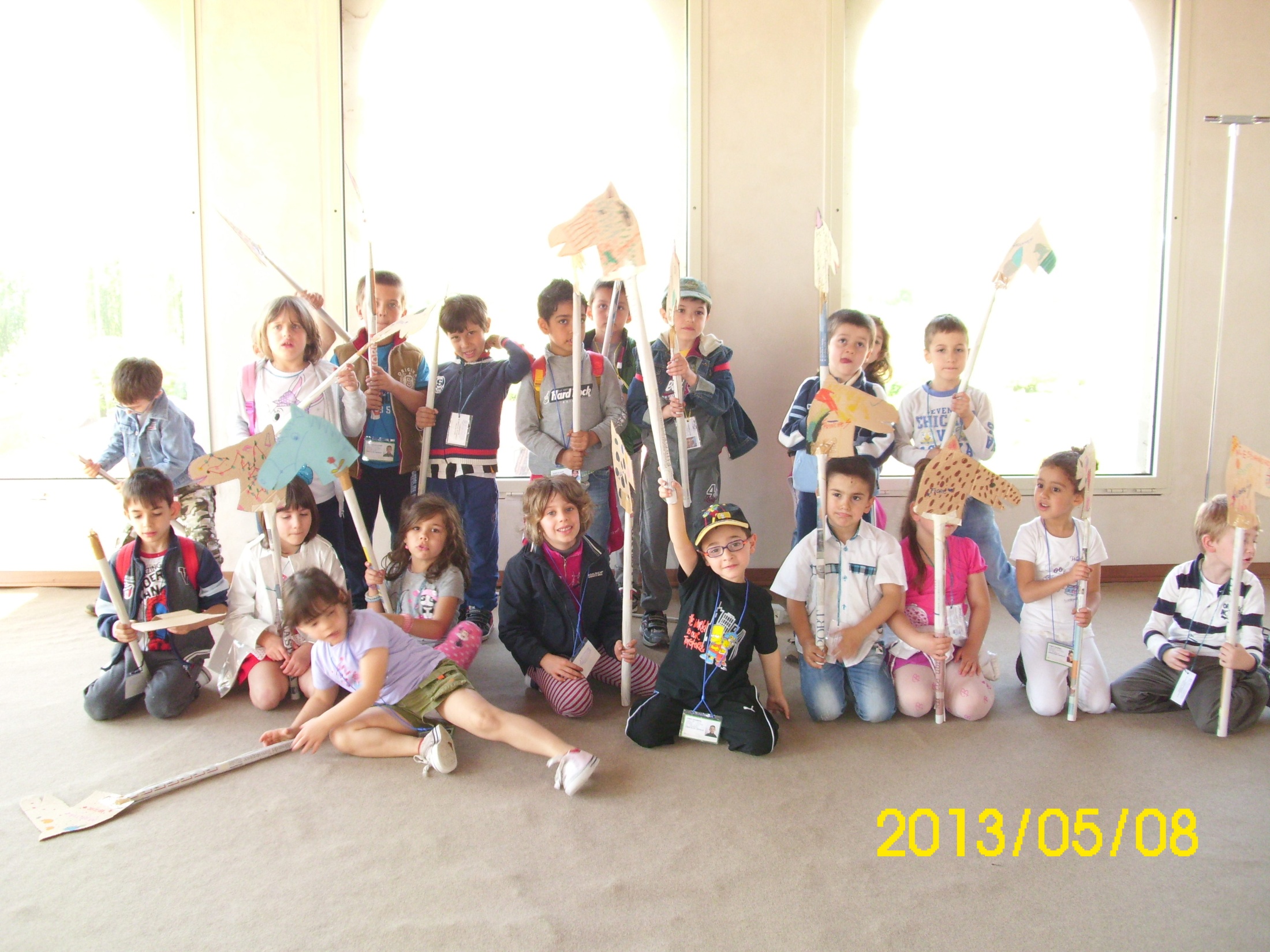 STANZA DELLA LUCE
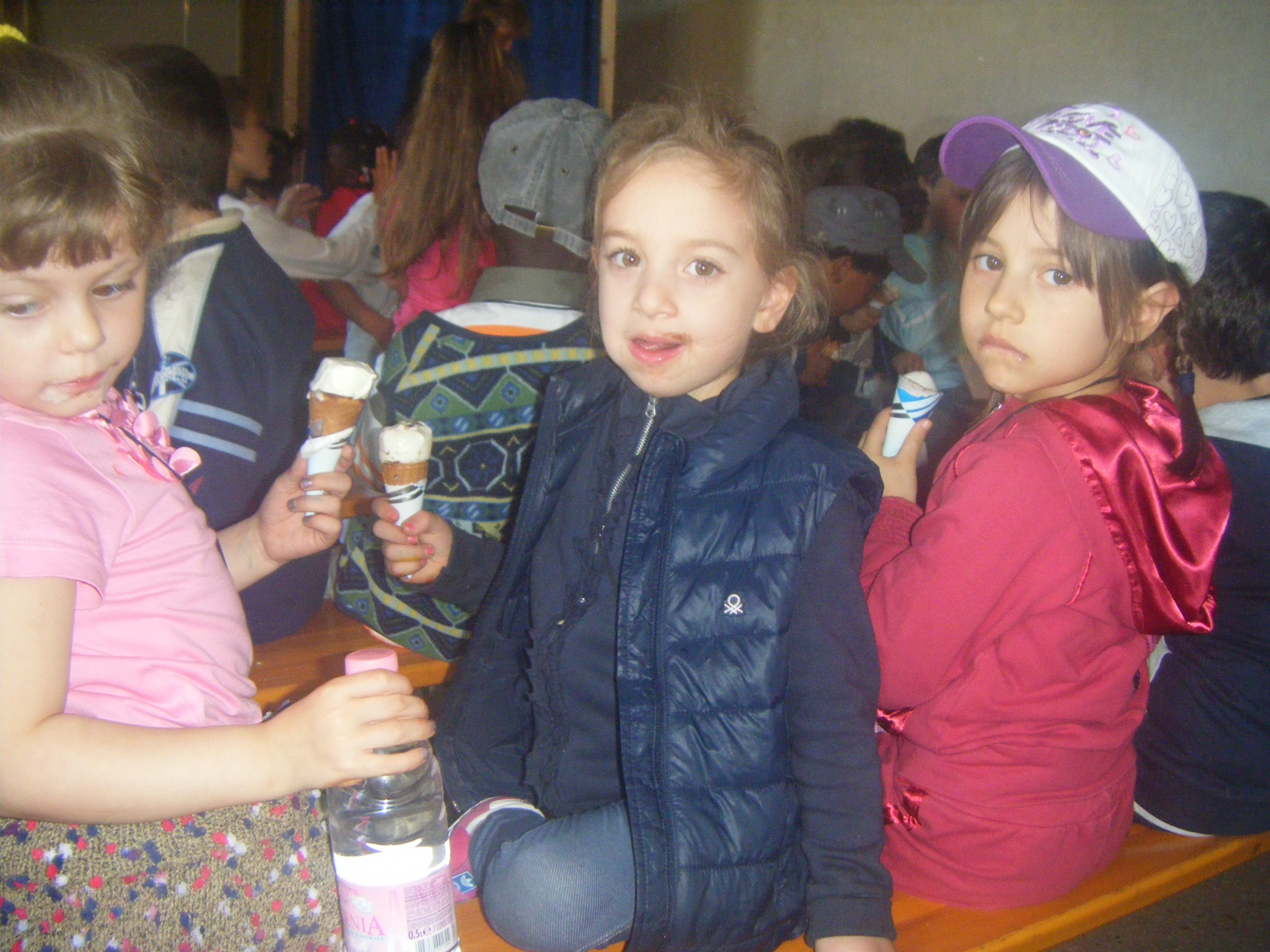 SI MANGIAAA!!!!!
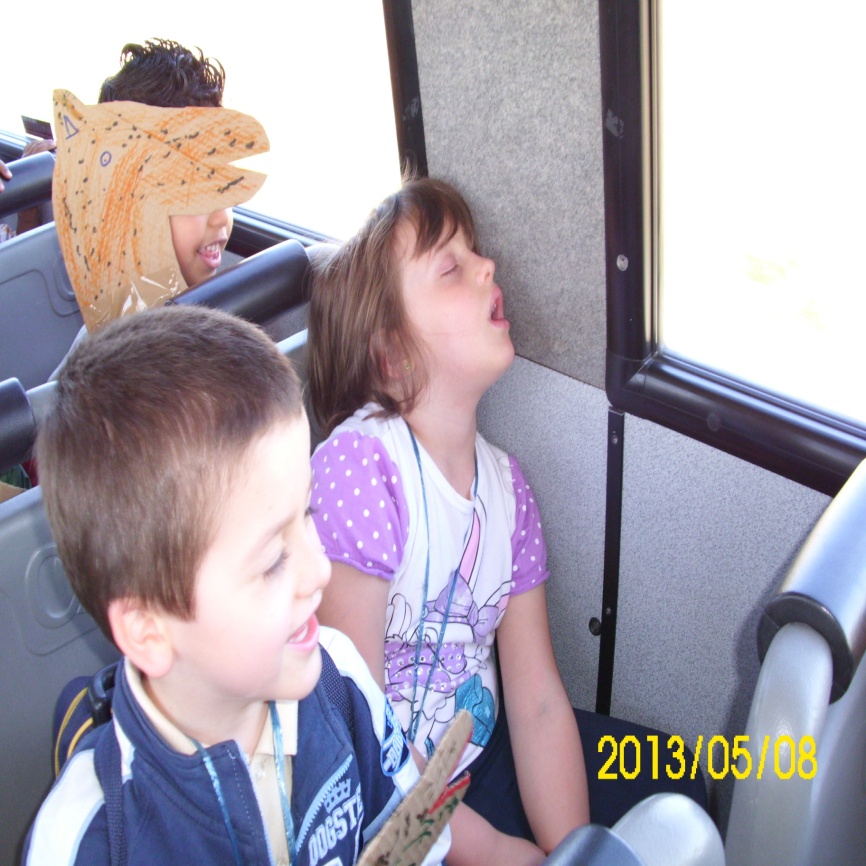 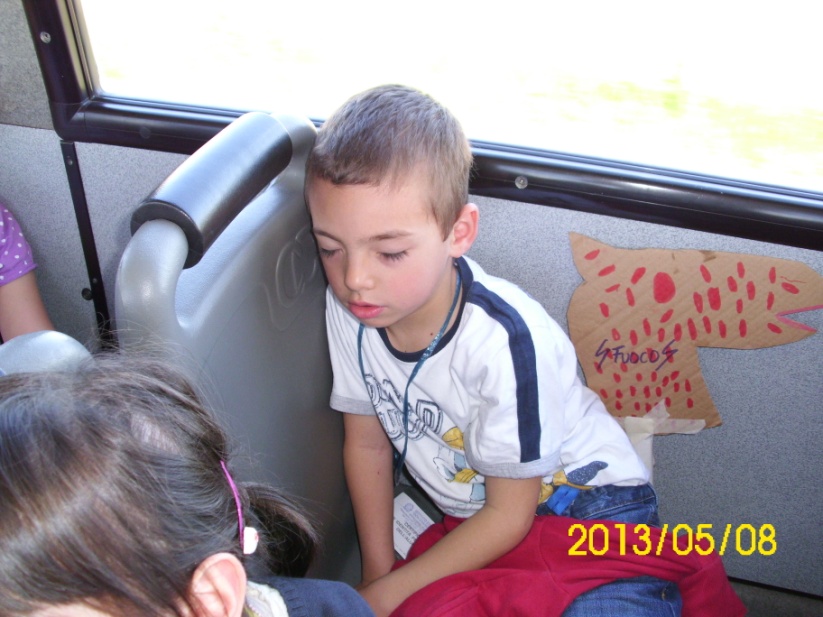 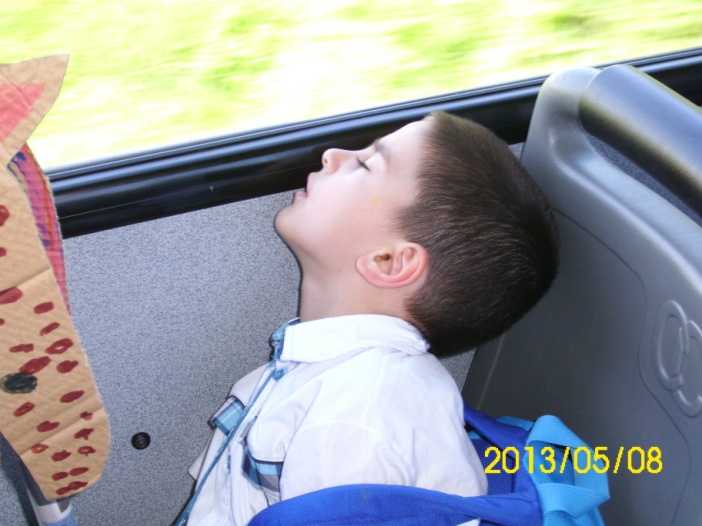 SI TORNA A SCUOLA
STANCHI MA CONTENTI